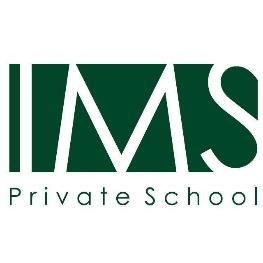 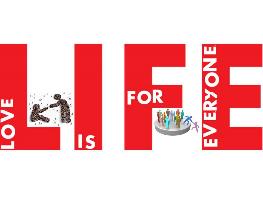 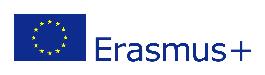 Dissemination activities
LIFE – Love is for Everyone
Erasmus+ kA219
LiterarY Circles
[Speaker Notes: Our Literature Lessons = Literary cicles

Texts are about female empowerment & Society / purple hibiscus / handmaids tale etc.

Go to the theatre and watch plays that are taught]
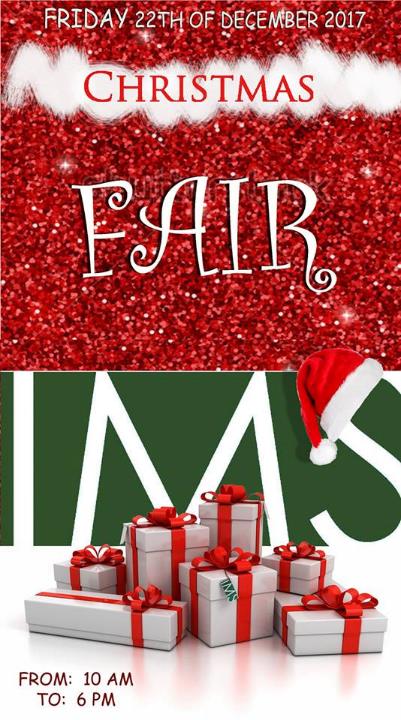 Charity Event:Giving Is Receiving
All proceeds will go to people with financial difficulties
[Speaker Notes: This year, the theme of your Fundraiser, will be ‘Giving is Receiving’ which is very fitting for the Erasmus project. 

Students and teachers will provide material and students/teachers/parents will be encouraged to buy

The title is fitting to the Erasmus project goa;s]
Let’s Play together
[Speaker Notes: During the summer break – we organized a day out in the mountains between some of our students and some special needs students from an institution in Limassol 

During that day, we organized a variety of team building activities which aimed at promoting inclusion – games, singing and relay races.

What we learnt?]
Erasmus+
Eramsus corners all around the school
Visible by students & Guests daily
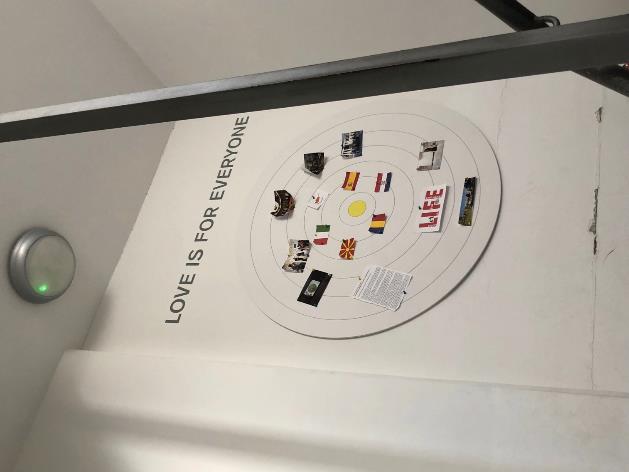 [Speaker Notes: And we are also involved in cultural and social Erasmus projects just like this one, L.I.F.E. and "Tell Us About Yourself which aims at Exploring and Celebrating Ethnic and Cultural Diversity in Schools and Local Communities Across Europe.]
Erasmus+ &
[Speaker Notes: Through all these projects we try to remain connected to our European identity through multiple disciplines and culturally, socially,  & technologically wide the horizons of our students, especially since 42% (as seen in the questionnaires) consider themselves as migrants – thus it is vitally important for us to enrich their individual cultural identities]
Leaflet Campaign
Gave out leaflets and informed people of our ERAMUS+ project
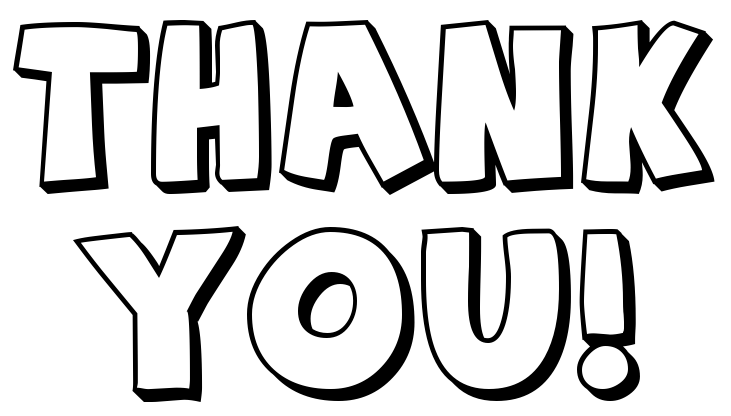